Datos Sintéticos ¿qué son? Y ¿para que se usan?
Tecnologías emergentes y datos abiertos
JULIO 2023
Datos Sintéticos
DEFINICIÓN
Los datos sintéticos son información fabricada artificialmente en lugar de aquella generada por eventos del mundo real.
GENERACIÓN
CARACTERÍSTICAS
Estos datos se crean mediante algoritmos y técnicas de generación que preservan la estructura, las relaciones y las propiedades estadísticas de los datos originales, brindando una alternativa segura y confiable para el análisis, la experimentación y el entrenamiento de modelos de Inteligencia Artificial.
Los datos sintéticos se diseñan para imitar las características y distribuciones de los datos reales, sin contener información personal o sensible que pueda identificar a individuos o comprometer su privacidad.
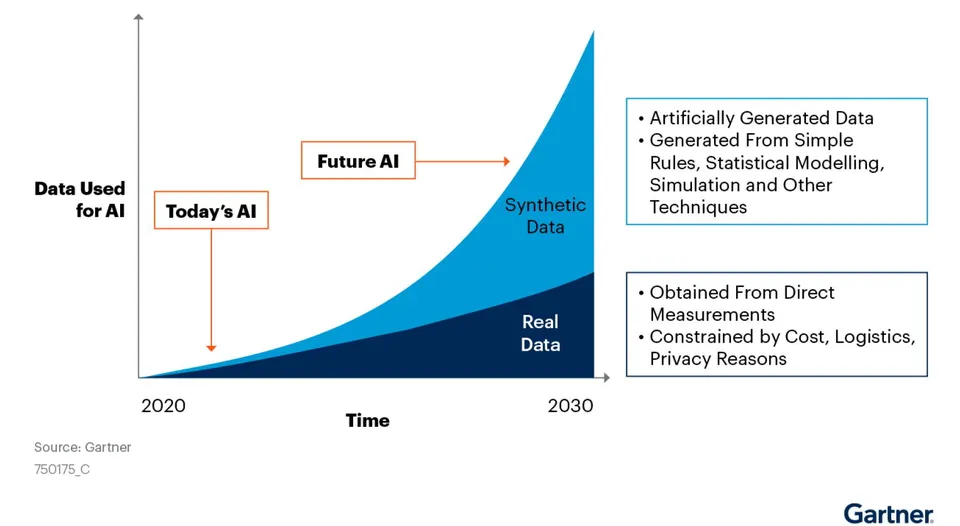 DATOS SINTÉTICOS VS DATOS REALES
Fuente original: Gartner. Extraída de “Synthetic Data Is About To Transform Artificial Intelligence” de Forbes
APLICACIONES DE LOS DATOS SINTÉTICOS
60%
AI Generativa
La gran beneficiada de los datos sintéticos
Datos sintéticos en 2024
Investigación científica
Pruebas de software y test de sistemas
Entrenamiento de modelos de inteligencia artificial
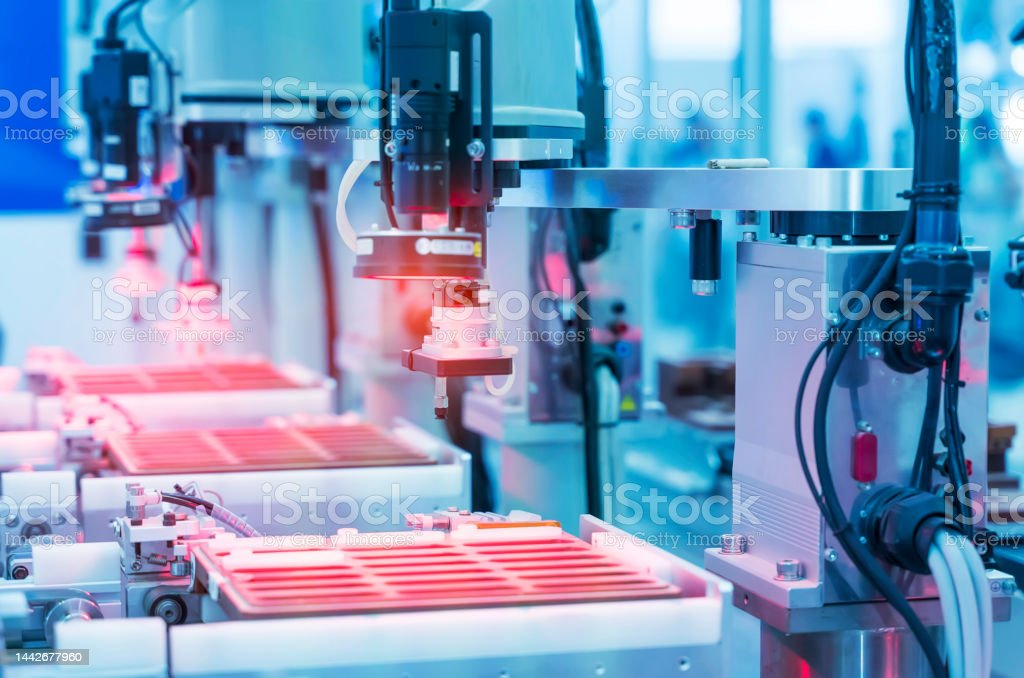 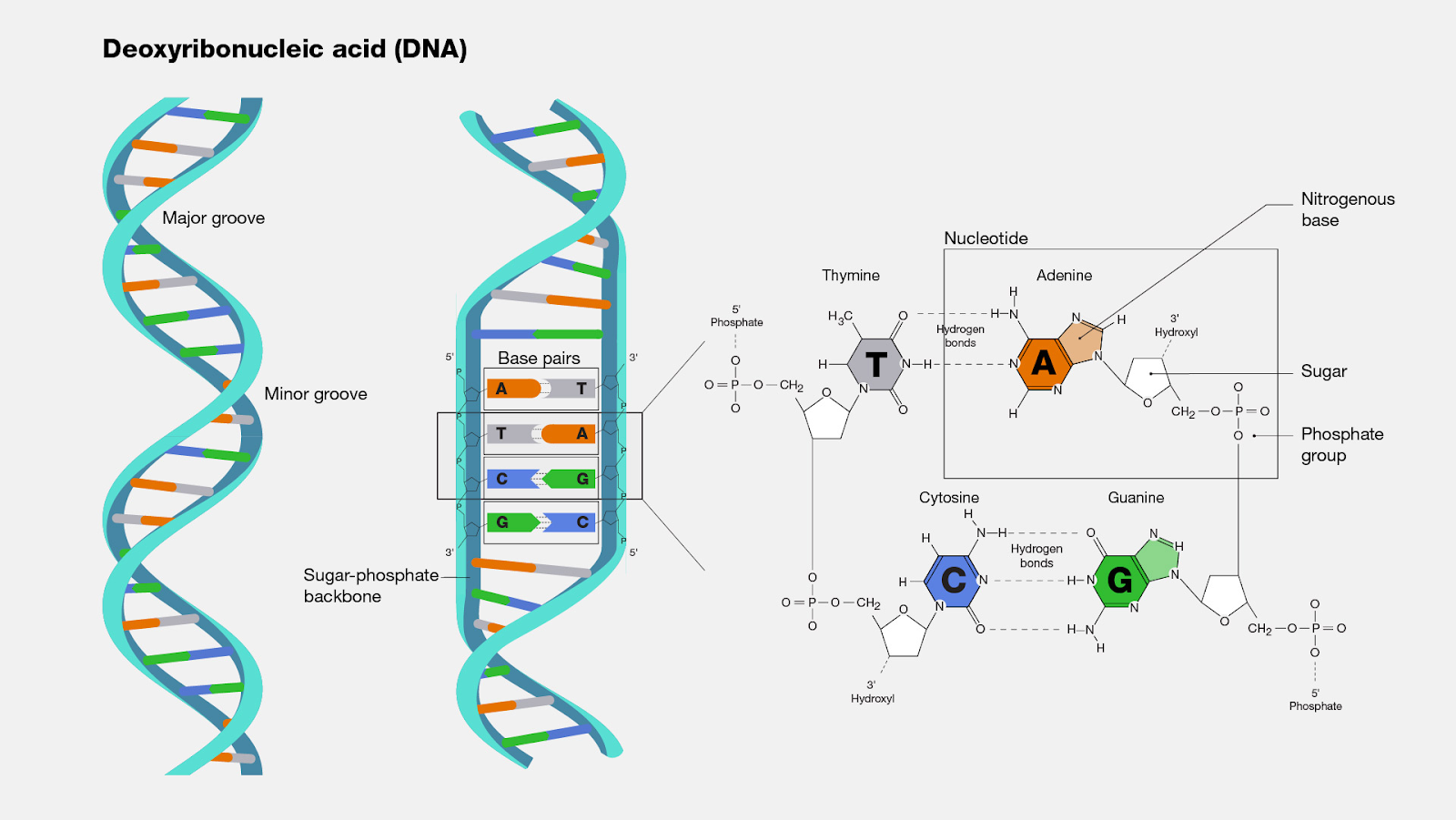 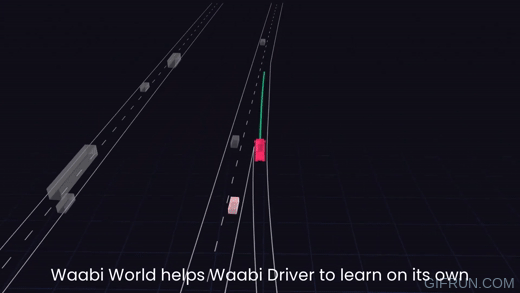 ¿Para qué se usan los datos sintéticos?
3 Aplicaciones de los datos sintéticos
TÉCNICAS PARA GENERAR DATOS SINTÉCTICOS
Los datos sintéticos se generan utilizando técnicas y algoritmos diseñados para imitar las características y distribuciones de los datos reales, sin contener información personal o sensible. A continuación, se presentan algunos enfoques comunes utilizados para generar datos sintéticos:
Técnicas de remuestreo
Modelado probabilístico y generativo:
Métodos de perturbación y enmascaramiento
Se construyen modelos probabilísticos basados en las distribuciones y relaciones observadas en los datos reales.
Se extraen parte de los datos originales y reorganizarlos aleatoriamente para crear nuevos conjuntos de datos
Los datos reales se modifican y perturban de manera controlada para proteger la privacidad mientras se conservan ciertas características importantes
3 técnicas para generar datos sintéticos
Según GARTNER, “el 60% de los datos en 2024 serán datos sintéticos”
Datos Sintéticos ¿qué son? Y ¿para que se usan?
Serie:
Tecnologías emergentes y datos abiertos